Tutorial 11Using and Writing Visual Basic for Applications Code
Objectives
Learn about Function procedures (functions), Sub procedures (subroutines), and modules
Review and modify an existing subroutine in an event procedure
Create a function in a standard module
Test a procedure in the immediate window
Create event procedures
Compile and test functions, subroutines, and event procedures
Hide text and change display colors
MIS342
2
VBA Code Window
MIS342
3
Introduction to Visual Basic for Applications
Visual Basic for Applications (VBA) is the programming language provided with Access and other Office programs
VBA has a common syntax and a set of common features for all Microsoft Office programs
Event-driven language
Object-oriented language
MIS342
4
Events
MIS342
5
Procedures
A Function procedure, or function, performs operations, returns a value, accepts input values, and can be used in expressions (recall that an expression is a calculation resulting in a single value)
A Sub procedure, or subroutine, performs operations and accepts input values, but does not return a value and cannot be used in expressions
MIS342
6
Modules
MIS342
7
Modules
Declarations section
Standard module
Public procedure
Class module
Local procedure
Private procedure
MIS342
8
Using an Existing Procedure
MIS342
9
Creating a New Standard Module
Click the Create tab on the Ribbon
In the Macros & Code group on the Create tab, click the Module button. A new Code window opens in the Visual Basic window
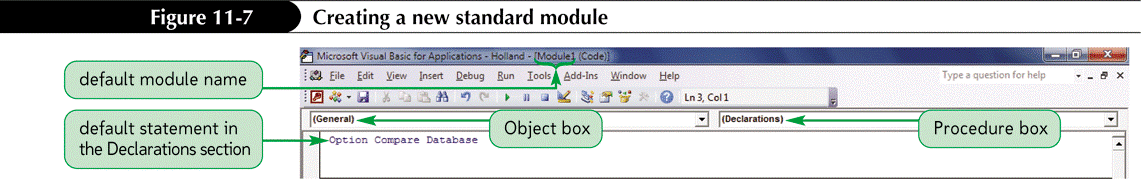 MIS342
10
Creating a Function
Each function begins with a Function statement and ends with an End Function statement
Parameter
Argument
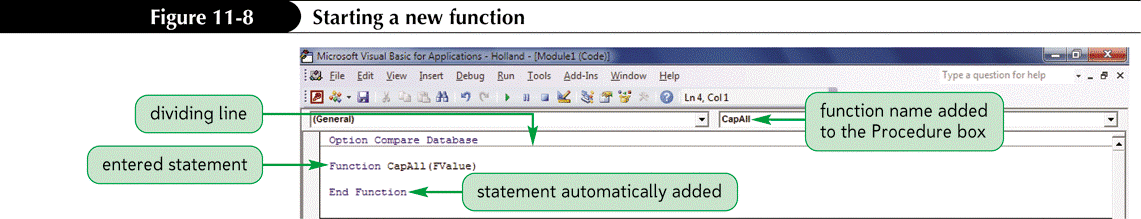 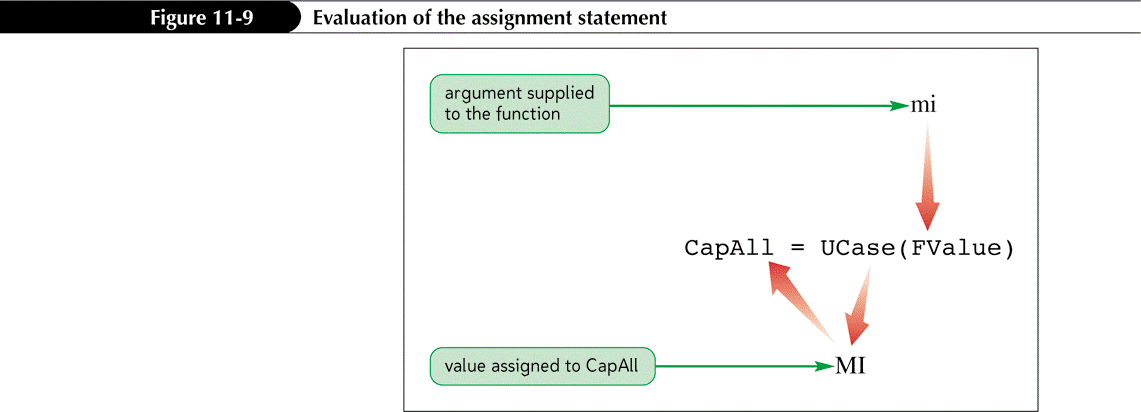 MIS342
11
Testing a Procedure in the Immediate Window
In the Code window, click View on the menu bar, and then click Immediate Window to open the Immediate window
Type a question mark (?), the procedure name, and the procedure’s arguments in parentheses. If the argument contains a string of characters, enclose the argument in quotation marks
Press the Enter key and verify the displayed answer
MIS342
12
Testing a Procedure in the Immediate Window
MIS342
13
Event Procedure
MIS342
14
Creating an Event Procedure
MIS342
15
Designing the Event Procedure
MIS342
16
Adding an Event Procedure to a Form or Report
Open the form or report in Design view, select the control to set the event property, open the property sheet for the control, and then click the Event tab in the property sheet
Click the event property box, click its Build button, click Code Builder in the Choose Builder dialog box, and then click the OK button
Enter the subroutine statements in the Code window
Compile the procedure, fix any statement errors, and then save the event procedure
MIS342
17
Adding an Event Procedure to a Form or Report
MIS342
18
Compiling Modules
The process of translating modules from VBA to a form your computer understands is called compilation; compile is the term used
To run a procedure for the first time, Access automatically compiles it and opens a dialog box only when it finds syntax errors in the procedure
MIS342
19
Adding a Second Procedure to a Class Module
MIS342
20
Adding a Second Procedure to a Class Module
MIS342
21
Changing the Case of a Field Value
StrConv function
wvProperCase constant
vbUpperCase constant
vbLowerCase constant
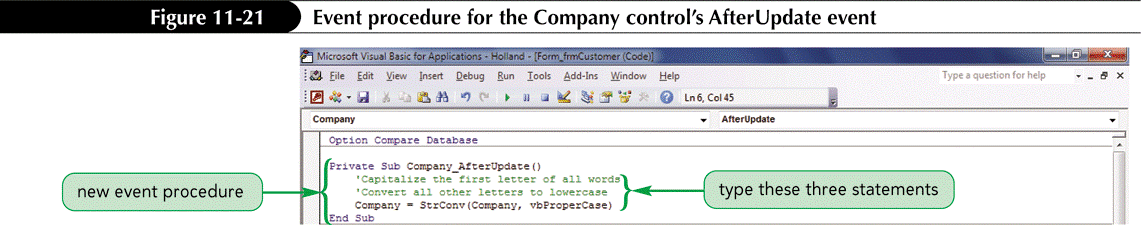 MIS342
22
Hiding Controls and Changing a Control’s Color
MIS342
23
Hiding Controls and Changing a Control’s Color
MIS342
24